AP Stats: Warm-up
Complete the 6.3 “quiz” with the person sitting next to you as your warm-up.

We will be starting our intro to Chapter 7 today: Discrete and Continuous Random Variables.
A Random Variable
A random variable is a variable whose value is a numerical outcome of a random phenomenon . 

(Usually denoted by Capital letter like X and Y (of course x-bar might be the most famous and important).

For example. X could be the count of heads when flipping a quarter 4 times.
Discrete Random Variables
Discrete Random Variable: Has a countable number of possible values.

A probability distribution of a discrete random variable lists the values and their corresponding probabilities. We could make a probability histogram with this info.
The probabilities must be between 0 and 1 and 
The sum of the probabilities must be 1.
Make 100 Sales Calls
# Sales
0, 1, 2, ..., 100
Inspect 70 Radios
# Defective
0, 1, 2, ..., 70
Answer 33 Questions
# Correct
0, 1, 2, ..., 33
Count Cars at Toll
# Cars
0, 1, 2, ...,  ∞
Between 11:00 & 1:00
Arriving
Discrete Random Variable Examples
RandomVariable
PossibleValues
Experiment
© 2011 Pearson Education, Inc
Discrete Probability Distribution Example
Experiment:  Toss 2 coins.  Count number of tails.
Probability Distribution
	Values, x   Probabilities, p(x)
	      0	1/4 = .25
	      1	2/4 = .50
	      2	1/4 = .25
© 2011 Pearson Education, Inc
© 1984-1994 T/Maker Co.
Visualizing Discrete Probability Distributions
Listing
Table
f(x)
{ (0, .25), (1, .50), (2, .25) }
p(x)
# Tails
Count
0
1
.25
1
2
.50
Graph
2
1
.25
p(x)
.50
.25
n
!
x
.00
p
(
x
)
=
px(1 – p)n – x
x!(n – x)!
0
1
2
© 2011 Pearson Education, Inc
[Speaker Notes: Experiment is tossing 1 coin twice.]
Continuous Random Variable
Random variables that can assume values corresponding to any of the points contained in one or more intervals (i.e., values that are infinite and uncountable) are called continuous.

The probability distribution of X is described by a density curve and the corresponding probabilities have to do with the area under the curve. There is no area at a single point (it must be an interval!!) – This means that it doesn’t matter if you write > or ≥ as they are the same for continuous variables.
© 2011 Pearson Education, Inc
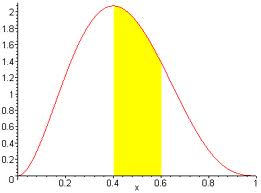 Weigh 100 People
Weight
45.1, 78, ...
Measure Part Life
Hours
900, 875.9, ...
Amount spent on food
$ amount
54.12, 42, ...
Measure Time
Inter-Arrival
0, 1.3, 2.78, ...
Between Arrivals
Time
Continuous Random Variable Examples
RandomVariable
PossibleValues
Experiment
© 2011 Pearson Education, Inc
The Normal Curve as a Density Curve
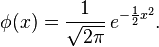 N ( mean, std. deviation)

Table A tells us the area under the curve for various intervals.
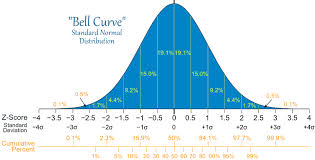 HW 37
Read section 7.1
Complete Exercises 7.11 (b-e), 7.12, 7.13, 7.14 7.16, 7.20 (use Table A)

Quiz on 7.1 on Monday.